Agenda 3.16.2017
Finish Soil Reading #1
Stratification Frayer Model 
Finish Soil Investigation #2 
Air Space Notes
Soil Investigation #3
Warm UP: 3/16
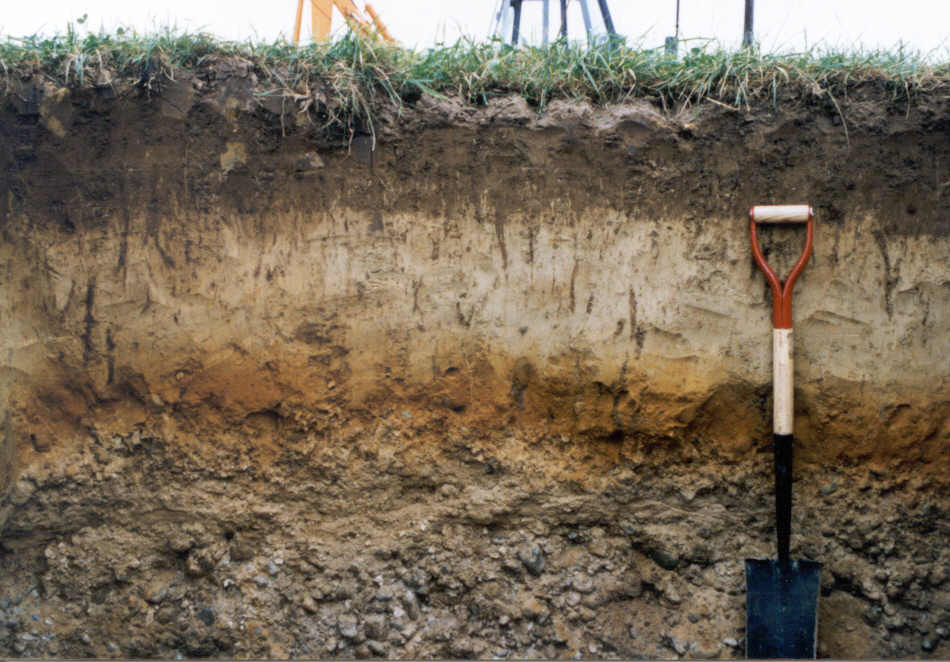 Describe the picture to the right
List everything that you observe (see)
Quietly
Finish Soil Reading and Questions (10 minutes)
Soil Investigation #1 Recap
Which soil type had the most organic material? 

Was plant or animal material more common? 

For inorganic material, where small or large particles more common?
Frayer Model: Stratification
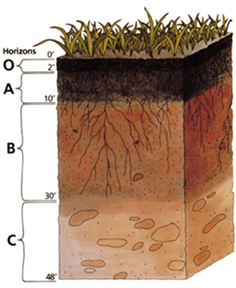 Stratification is layering…

How does stratification relate to soils so far?
Carefully grab your Soil Jar…do not shaker or move or stir!!!!
Fill out pages 2 and 3 of Investigation #2

Calculate the % of soil…there are calculators at the front of the room. 

When done put your data on the board for the whole class to see
Essential Question
How does soil air space help organisms in the soil survive?
Air Space
Soils are not compacted together there is space in-between

Air space: space between soil particles, contains gasses
In the space there are gasses:
Oxygen
Carbon Dioxide
Nitrogen
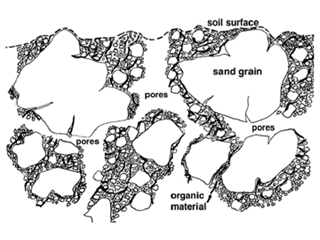 Why would it be important for plants to have air space in soil?
Plants need the air space for root growth. 
Air in the soil helps to keep the plant roots alive.
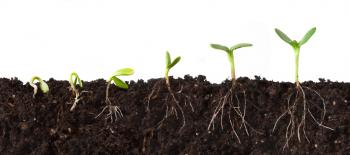 Why would air space be important for animals?
Provides a space for animals to live 
Provides oxygen etc. for animals that live in the soil.
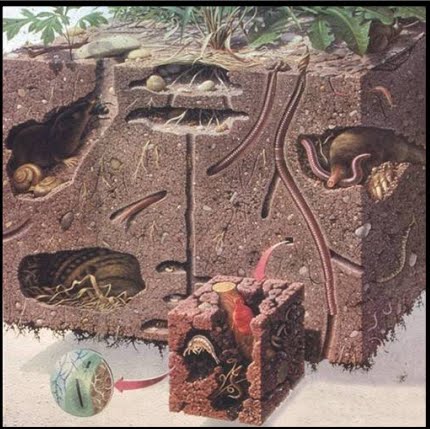 Soil Investigation #3
Flash Cards
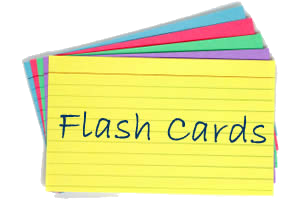 Soil Particles 
Inorganic
Organic
Air Space 
Stratification
Exit Ticket: 3.16.2017
What is synonym for the word layer? 

****Turn in when done!
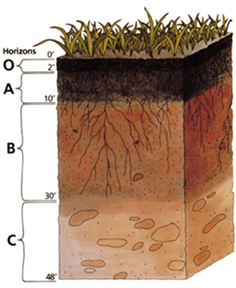 Warm Up 3/21/17
What essential (necessary) things do humans need to survive?